Роль семьи в воспитании детей
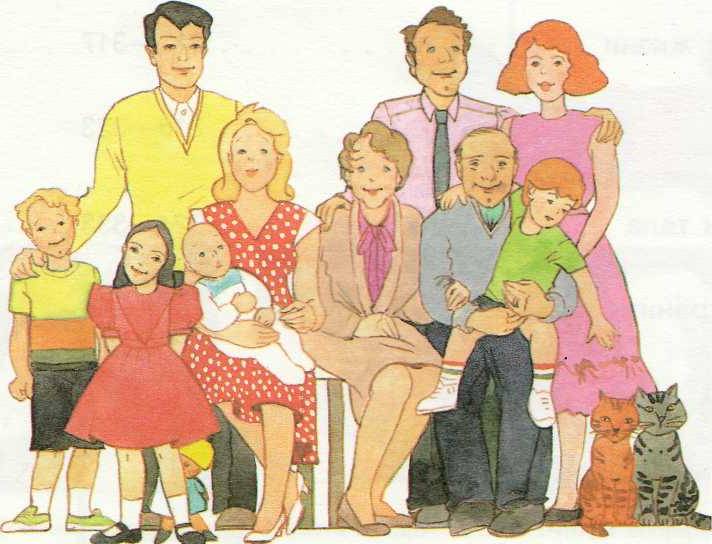 Семья – это первая общественная ступень 
в жизни человека.
ДОСКАЖИ ПОСЛОВИЦЫ
- В гостях хорошо, а …
 - Не красна изба углами, а …
 -Дети не в тягость, а
 - Когда семья вместе, и …
 - Семья сильна, когда …
 - Семья в куче, не  страшна и …
Социологические исследования показывают, что на воспитание ребенка влияют:
Учебные учреждения  - 10% 
Улица -10%.
 СМИ, телевидение - 30% 
Семья - 50%
Игра “Закончи предложение”.
1. Ребенка постоянно критикуют, он учится ...  
2. Ребенок живет во вражде, он учится...  
3. Ребенок живет в упреках, он учится... 
4. Ребенок растет в терпимости, он учится...  
5. Ребенка хвалят, он учится ...  
6. Ребенок растет в честности, он учится ... 
7. Ребенок растет в безопасности, он учится ... 
8. Ребенка поддерживают, он учится ...  
9. Ребенка высмеивают, он учится ... 
10. Живет в понимании и дружбе, он учится ...
Впечатления детства оставляют след на всю жизнь. Детские переживания на весь дальнейший уклад, на всю дальнейшую работу человека, хотя они часто остаются в области подсознательной. Человек может забыть о них, но они помимо его воли часто определяют его поступки.
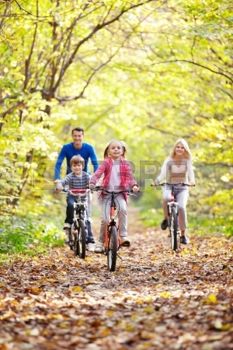 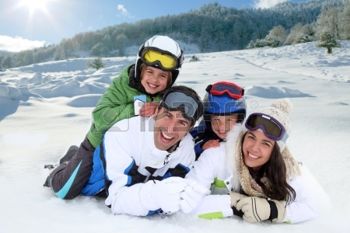 Уровень нравственности родителей и их жизненные планы, идеалы, опыт социального общения имеют решающее значение в формировании моральных качеств растущего человека.
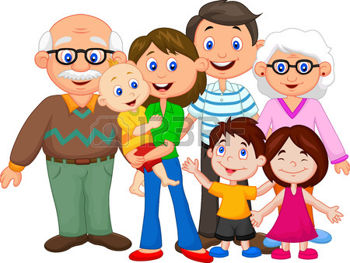 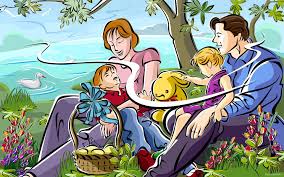 В семье закладываются основы физического развития человека и его здоровье. Приобретаются элементарные знания о человеческом организме, его гигиене, осваиваются первоначальные санитарно-гигиенические навыки.
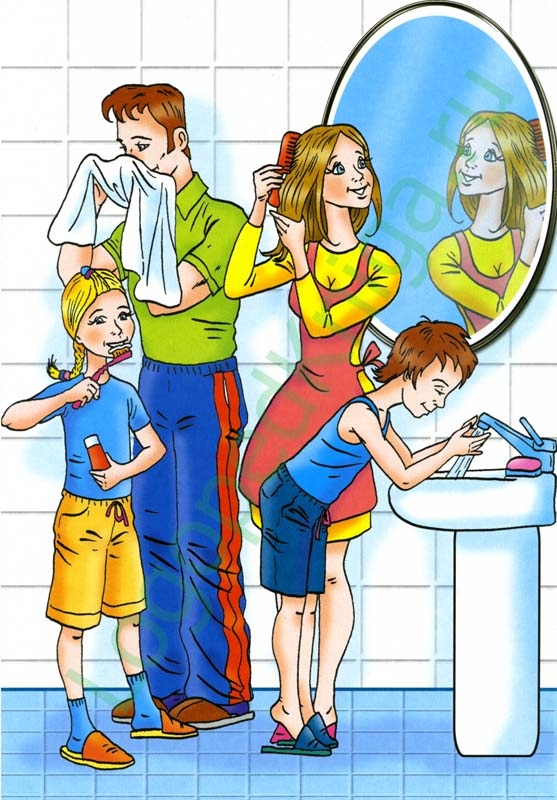 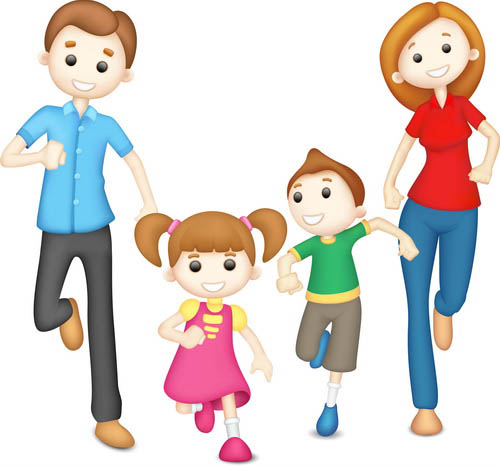 Умственное воспитание ребенка во многом определяется влиянием, которое повседневно оказывают на него родители.
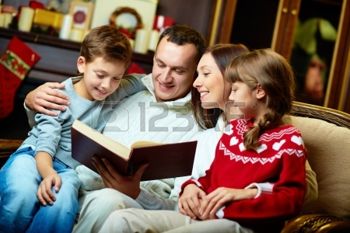 В семье ребенок начинает понимать, что все создается трудом.
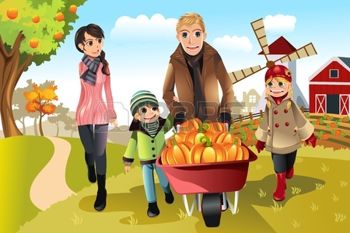 Первые восприятия красоты, которые человек получает в семье, часто определяют эстетические вкусы на многие годы, а иногда и на всю жизнь.
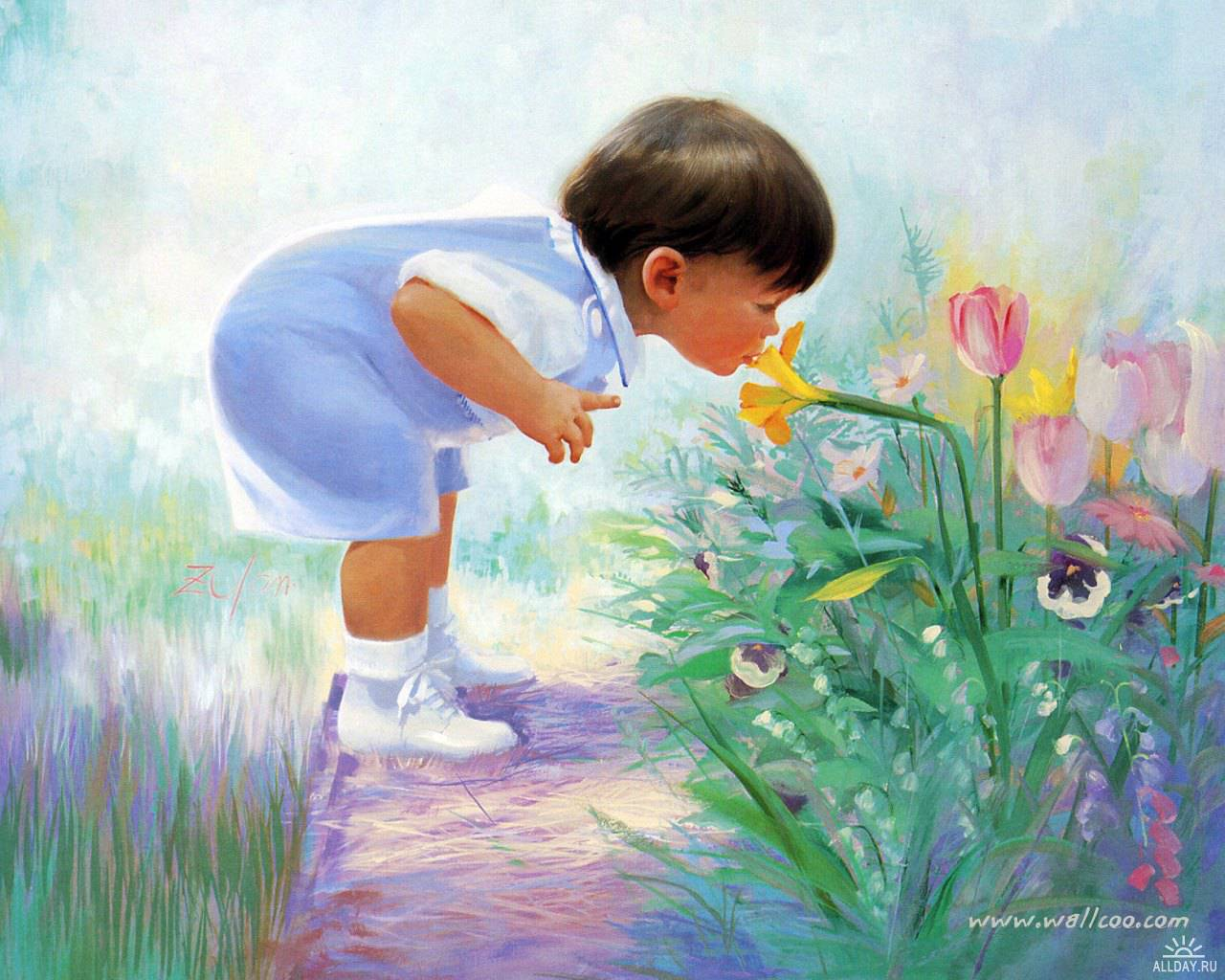 Всегда принимайте активное участие в жизни ребенка 
 Находите время, чтобы поговорить с ребенком
 Интересуйтесь проблемами ребенка 
 Не оказывайте нажима на ребенка, помогая тем самым самостоятельно принимать решения
 Уважайте право ребенка на собственное мнение
Будьте последовательны в своих действиях 
Не давайте ребенку невыполняемых обещаний
 Ежедневно давайте ребенку почувствовать свою любовь и заботу
ВЫВОД: Если эти законы в семье выполняются, значит, ребёнок состоится как личность.
Законы семьи.
1. Закон единства требования отца и матери.
2. Закон значимости похвалы для ребенка.
3. Закон трудового участия каждого члена семьи в жизни всей семьи.
4. Закон разделения в равной мере материальных и моральных благ между взрослыми и детьми.
Спасибо за 
внимание!